Synchronization withSemaphoresSection 12
Instructor: 
Haryadi Gunawi
3 concurrent threads
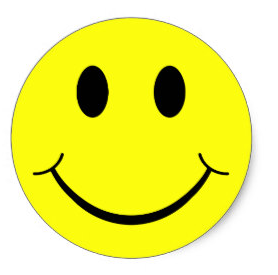 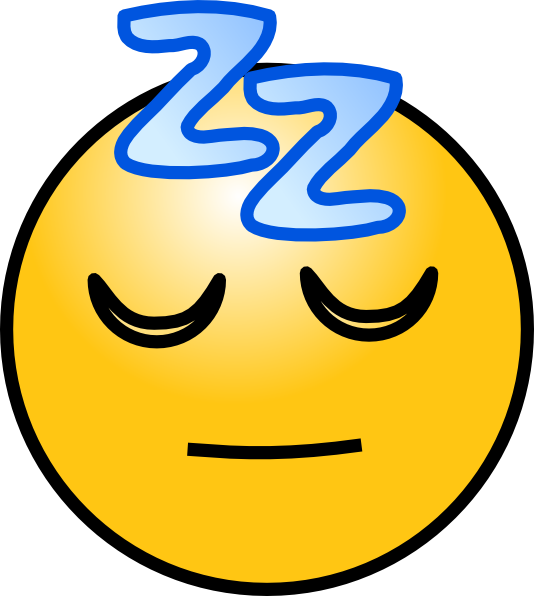 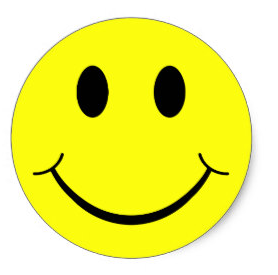 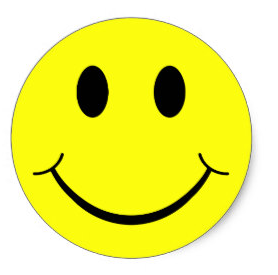 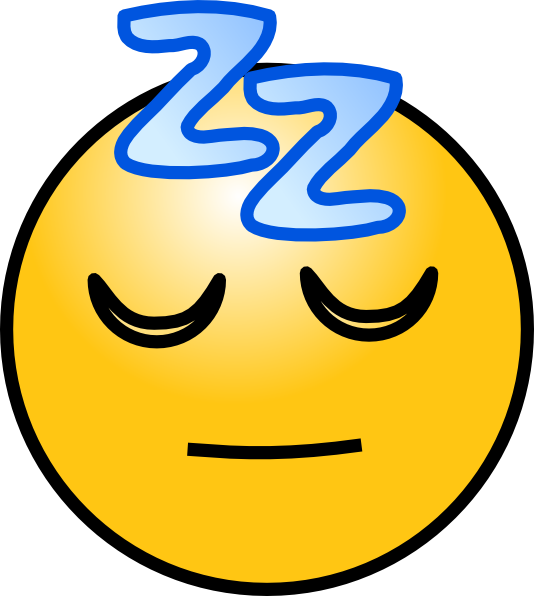 Lock(L)
Lock(L)
Lock(L)
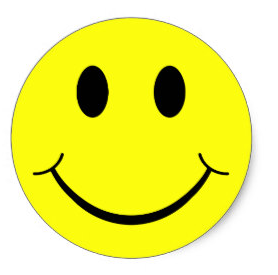 Critical section
(must be atomic, no interleaving)
e.g., bookTicket(), modify shared var
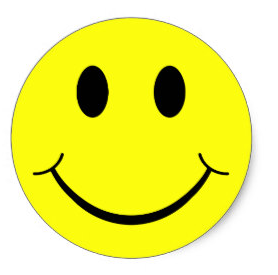 unlock(L)
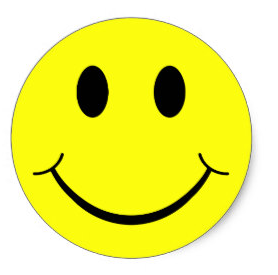 Only 1 thread in 
critical section at a time
Semaphores
lock(L);
       // critical section
	unlock(L);


	P(semaphore);
	// critical section
	V(semaphore);


(semaphore was the origin of lock)
Semaphores
sem_* are the real functions
P() and V() are wrappers
This
Lecture:
(simplified)


(same)


s = val;
 

P(s)


V(s)
Real
Usage in C:

  
sem_t *s = malloc(sem_t);


sem_init(s, 0, value);
 

sem_wait(s);


sem_post(s)
Last
lecture:    


lock *L; 
 

init(L)


lock(L)


unlock(L)
Semaphore
Semaphore:  non-negative global integer synchronization variable

sem_t *s = malloc(sem_t);

int main() {

    sem_init(s, 0, 1);    // initialize sval=1;

    // create threads 

}



void thread_functions() {
 
    P(s); 	

    // critical section (e.g., cnt++)

    V(s);    
}
5
Semaphore Operations
sem_t *s = malloc(sem_t);


sem_init(s, 0, 1);    // initialize sval=1;

                      // “1” means the lock is available
Semaphore:  sem_t   s;
non-negative global integer synchronization variable
(see man pages)
sem_init(s, pshared, value)
Semaphore initially contains a non-negative integer value
User cannot read or write value directly after initialization
6
Semaphore Operations
0  
Lock is not available
sem_wait(s); // P(s)
 
  // critical sec.
 
  sem_post(s); // V(s)
sem_wait(s) { 
   
  while (sval == 0) 
    add thread to s->queue
    block thread; (sleep)

  sval--; 
}

P(s) { sem_wait(s); }
sem_wait(s) or P(s)
P() for “test” in Dutch (proberen)
Wait/block until value of sem is > 0, then decrement sem value
Details: put current thread to swaitqueue;
(OS manage the wait and wake)
7
Semaphore Operations
0  1
Lock is available
sem_wait(s); // P(s)
 
  // critical sec
 
  sem_post(s); // V(s)
sem_post(s) {

  sval++;

  wake head(s->queue);

}


V(s) { sem_post(s); }
sem_post(s) or V(s)
V() for “increment” in Dutch (verhogen)
Increment value of semaphore
Details:	
wake(s) checks if someone is waiting on the swaitqueue
8
Semaphores
RELEASE THE LOCK:

sem_post(s) {
  sval++;
  wake head(s->queue);
}


V(s) { sem_post(s); }
ACQUIRE THE LOCK: 

sem_wait(s) {    
  while (sval == 0) 
    block thread; 
  sval--; 
}

P(s) { sem_wait(s); }
(The code above is just the high-level logic. The actual implementation is more complex)

OS kernel guarantees that operations inside P() and V() are executed atomically
No data races inside P() and V()
Only one P or V operation at a time can modify s
How to implement P()/V()? Cs230 – require special HW instructions
[Speaker Notes: P = proberen  (test/try)
V = verhogen (increase)]
Simplified for subsequent slides
P(s) {    
  while (sval == 0) 
    block thread; 
  sval--; 
}
V(s) {
  sval++;
  wake waiting thread;
}
P(s) {    
  while (s == 0) 
    block(); // sleep
  s--; 
}
V(s) {
  s++;
}
Don’t worry about swaitqueue and s->val and other details
Let’s just simplify semaphore S as non-negative integer
Example 1
P(s) {    
  while (s == 0) 
    block(); 
  s--; 
}
V(s) {
  s++;
}
What happens if semaphore s is initialized to 2?
Scenario: Three threads call P(s)
…
…
3 threads: t1 / t2 / t3

P(s);

// critical sec

V(s);
11
[Speaker Notes: …..
Two threads can proceed 
One thread will be blocked (current S.value = -1)]
Example 2: mutex with semaphores
Mutex with semaphore s:
	
      P(s);

	// critical sec.
	
      V(s);
(Mutex: mutual exclusion)
Only one thread in critical section
We can achieve mutex with semaphores
To what value should S be initialized? …

What would happen if S is accidentally initialized to 0? …
12
[Speaker Notes: 1 (one)
Whenever you initialize a semaphore value to 1, it will work like a lock (I.e. Init(S,1)  lock L)
What happens if S is initialized to 0?
No one will be able enter the C/S, the system is deadlock]
Binary semaphores (FYI only)
Last example can be seen as binary semaphores
Binary semaphore is sufficient for mutual exclusion
semaphore whose value is always 0 or 1
General semaphore is also called counting semaphore

Scheduling semaphores,  S > 1
E.g.   ps -e | sort | grep something
S initial value = size of buffer in pipe “|” implementation
(FYI only)
13
Another way: pthread_mutex
Allocate and Initialize
pthread_mutex_t mylock = PTHREAD_MUTEX_INITIALIZER;
pthread_mutex_init(& mylock, NULL);
Acquire
Acquire exclusion access to lock; Wait if lock is not available
pthread_mutex_lock(&mylock);   // just like P()
Release
Release exclusive access to lock
pthread_mutex_unlock(&mylock);  // just like V()

Difference vs. Semaphore
pthread mutex: no value in initialization
EXTRA: Thread Safety
Functions called from a thread  must be thread-safe

Def:  A function is thread-safe iff it will always produce correct results when called repeatedly from multiple concurrent threads

All functions in the Standard C Library are thread-safe
Examples: malloc, free, printf, scanf,sem_wait/post
No data races inside these functions
(Not sure? Just check the manual or google it)
[Speaker Notes: K&R: Brian Kernighan and Dennis Ritchie]
Deadlock
16
Deadlock: Why does it happen?
Every entity is waiting for resource held by another entity
None release until it gets what it is waiting for
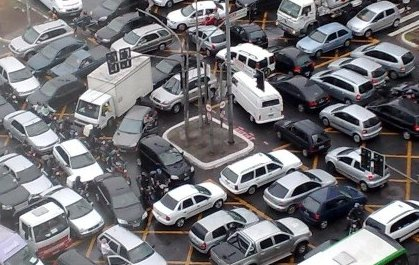 17
Deadlock example
Two threads access two shared global variables, A and B
Variable A is protected by lock x, variable B by lock y
How to add lock and unlock statements?
Naively do:
Before use A, lock X  … and … after use A, release X
Before use B, lock Y … and … after use B, release Y
Thread 2
B += 10;
A += 20;
A += B;
B += 30;
Thread 1
A += 10;
B += 20;
A += B;
A += 30;
18
Example (cont’d)
Thread 2
P(y);
B += 10;
P(x);
A += 20;
A += B;
V(x);
B += 30;
V(y);
Thread 1
P(x);
A += 10;
P(y);
B += 20;
A += B;
V(y);
A += 30;
V(x);
int A, B;
sem x, y;
// init to 1
Wait for y
wait for x
What can go wrong? 
T1 locks X and concurrently T2 locks Y
Then, T1 wants y,  T2 wants X
19
Feel it?
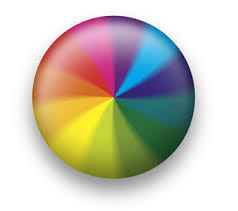 Spinning wheel
Almost 0% CPU utilization
What is my computer doing?
One reason: a deadlock
Solution: Restart the app/OS
How about 100% CPU utilization? What’s wrong?
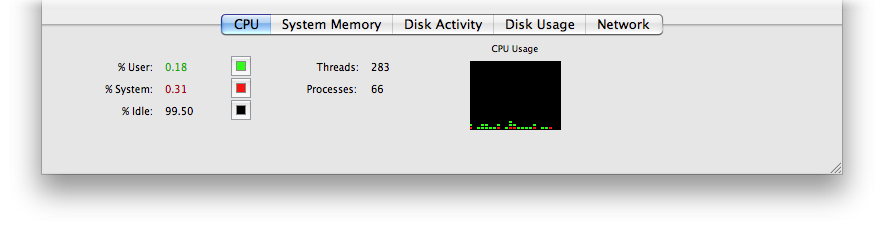 Detection Steps
List all pairs of locks that T1 and T2 can hold simultaneously
locks = semaphores = mutexes (FYI)
Is there an overlap between the sets of pairs of locks? 
…
If yes, are the locks (within the pair) locked not in the same order? 
…
Is there a potential for deadlock? 
Yes, if locked not in the same order
Thread 2
P(y);
B += 10;     ?
P(x);
A += 20;     ?
A += B;      ?
V(x);
B += 30;     ?
V(y);
Thread 1
P(x);
A += 10;   ?
P(y);
B += 20;   ?
A += B;    ?
V(y);
A += 30;   ?
V(x);
21
[Speaker Notes: XY  and YX
Yes, XY and YX are overlapping ….  A pair of { X Y } locks
Yes,  the pair { X Y  } is not locked in the same order ….. XY order and YX ordering … 
Yes, if there are at least two pairs of overlapping locks not locked in the same order  means deadlock]
Deadlock prevention: Lock ordering
Thread 1
P(x);
A += 10;
P(y);
B += 20;
A += B;
V(y);
A += 30;
V(x);
Thread 2
P(x);  ***
P(y);  ***
B += 10;
A += 20;
A += B;
V(x);
B += 30;
V(y);
Thread 1
P(x);
A += 10;
P(y);
B += 20;
A += B;
V(y);
A += 30;
V(x);
Thread 2
P(y);  ***
B += 10;
P(x);  ***
A += 20;
A += B;
V(x);
B += 30;
V(y);
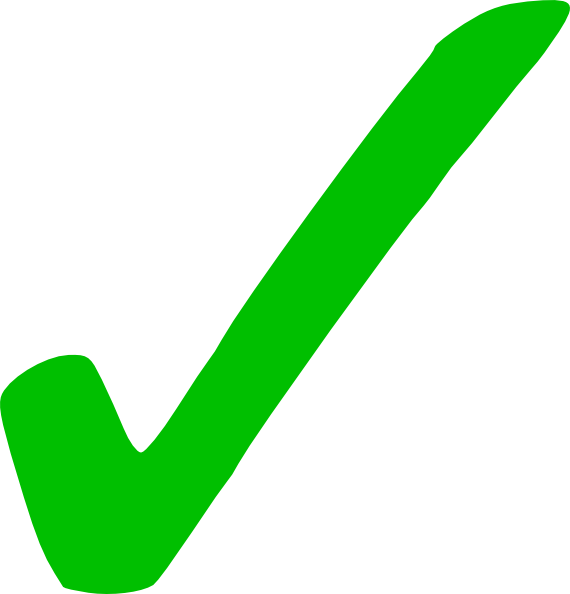 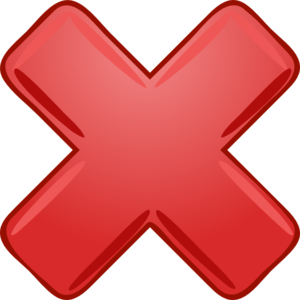 If multiple locks are used, threads should acquire them in the same order
Order in which locks released does not matter much
(Threads are potentially blocked only when acquiring locks)
22
Recap
23
Concurrency vs. Parallelism (FYI only)
What’s the difference?
(similar concept but slightly different application)
Another good answer:
https://www.quora.com/What-is-the-difference-between-concurrency-and-parallelism
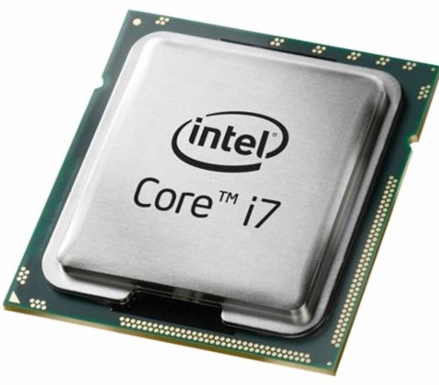 T1: while(cpuTasks)
  doCompute()
while(tasks) {
  doCompute();
  doSomeIO();
}
// bad! 
// sequential/serialized!!
T2: while(ioTasks)
  doSomeIO()
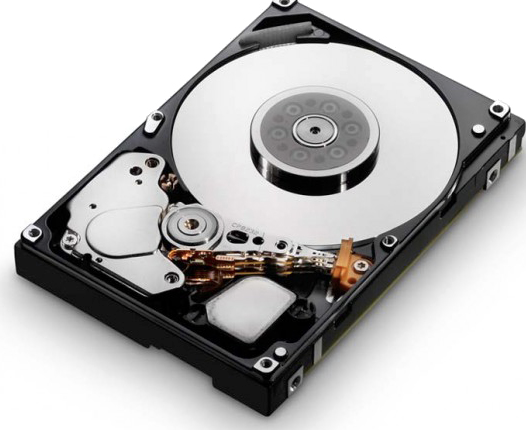 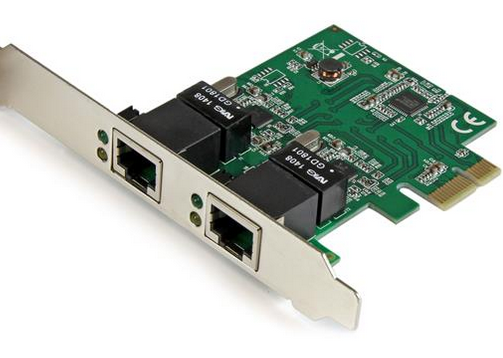 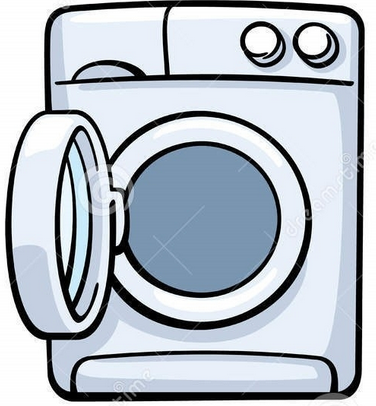 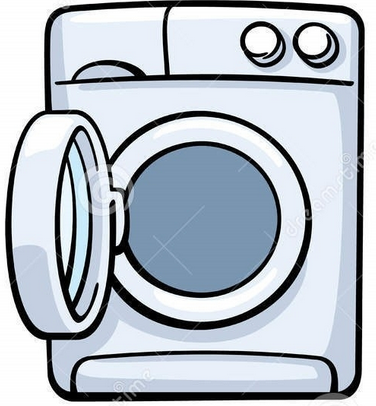 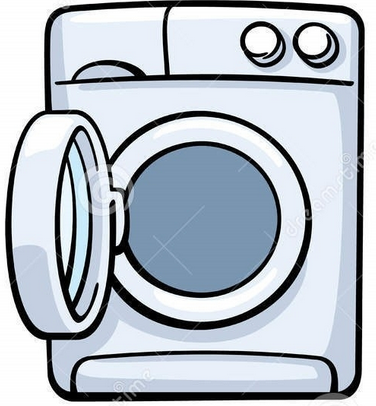 T1: while(dirty…)
  doWash()
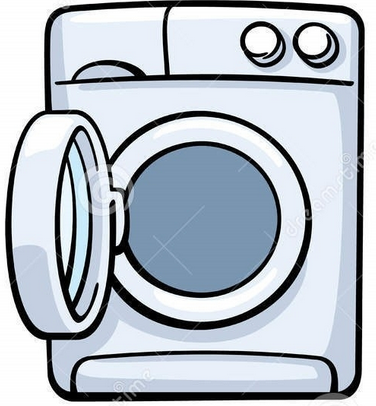 while(dirtyClothes) 
  doWash();
  doDry();

// slow!
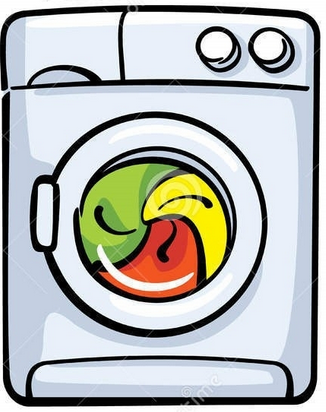 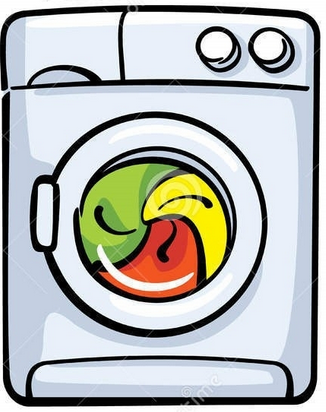 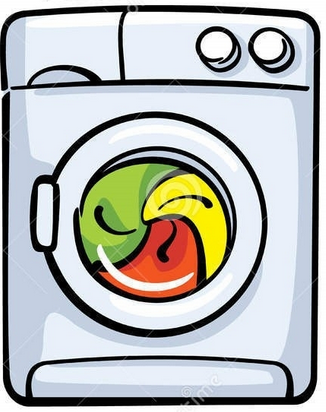 time
T2: while(wet…)
  doDry()
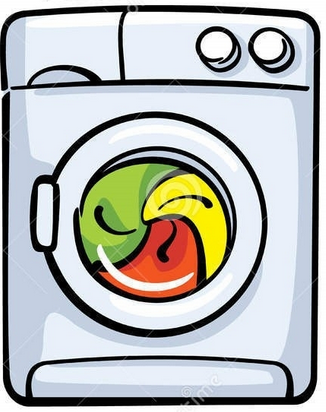 Concurrent!
Concurrency vs. Parallelism (FYI only)
Parallelism
(you have multiple resources of the same type)
E.g. 3 washers, 3 dyrers
Break big load/job to smaller tasks
At a single point in time:
Can run parallel tasks of the same type
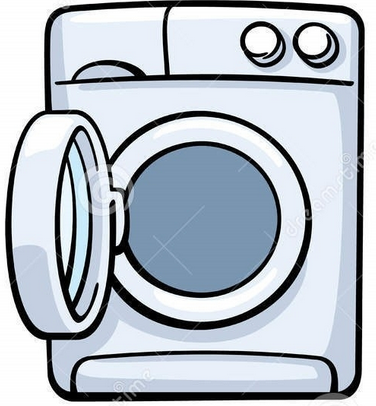 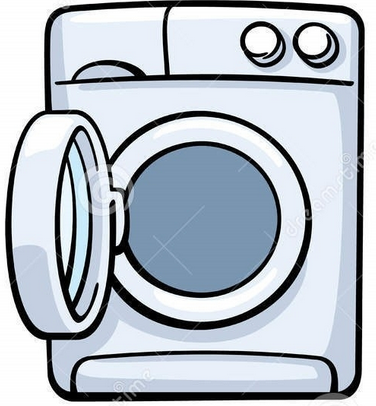 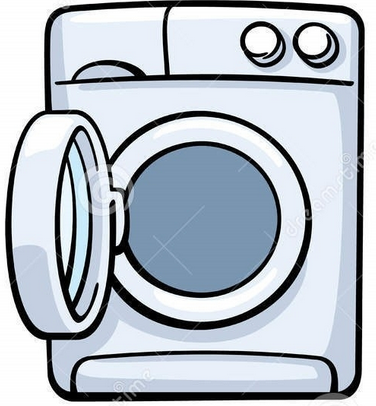 T1 / T2 / T3: while(dirty…)
  doWash()
Parallel
within each job
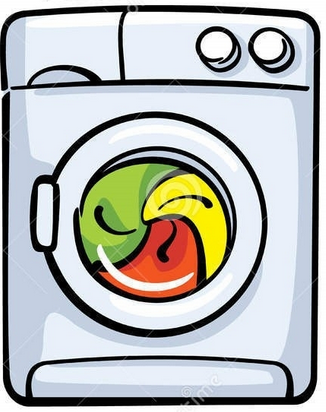 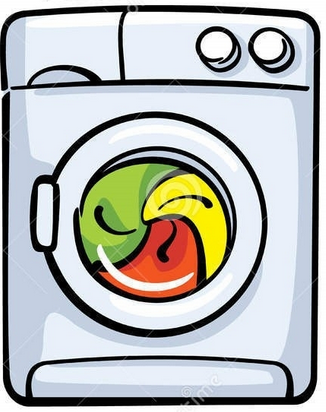 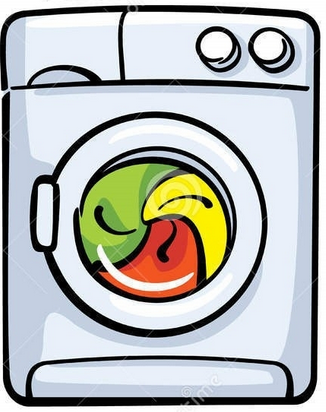 T3 / T4 / T6: while(wet…)
  doDry()
Summary
Users: faster, faster, faster!
Old days: single threaded program (slow)
Parallelism (multi-processors) and concurrency (overlapping I/Os)
Process is too heavyweight, threads was invented
Shared data + read/write conflicts  data races / race condition
Locks (atomicity, mutual exclusion, ..)
If get bad performance, must make independent “embarrassingly parallel” subtasks, don’t synchronize/lock too often
Wrong ordering of locks  deadlock
Use locks in order
Tough life!
Laundry List
Exam (check Piazza)
Office hours
Check Piazza (and Google sheet) for office hours
Come prepared w/ specific questions (Lec #X, Tag #Y, Slide #Z)
How to prepare?
Do practice questions (TBA)  T/F questions to guide you to focus on the important materials
Slides, slides, slides
Do examples in slides
Understanding != Correctness/Precision
Students: “I thought I understand”
E.g. order of concurrent printf()? content of file?  Need precision
Draw, draw, draw
Address space, file descriptors, time diagram (concurrent executions)
That’s it !!Hope you enjoyed this class!
Extra
Summary
Programmers need a clear model of how variables are shared by threads

Variables shared by multiple threads must be protected to ensure mutually exclusive access

Semaphores are a fundamental mechanism for enforcing mutual exclusion
C semaphore operations
Pthreads functions:
#include <semaphore.h>

int sem_init(sem_t *s, 0, unsigned int val);} /* s = val */

int sem_wait(sem_t *s);  /* P(s) */
int sem_post(sem_t *s);  /* V(s) */
CS:APP wrapper functions:
#include "csapp.h”

void P(sem_t *s); /* Wrapper function for sem_wait */
void V(sem_t *s); /* Wrapper function for sem_post */
badcnt.c: Improper synchronization
int cnt = 0; 

int main(int argc, char **argv)
{
  int niters = atoi(argv[1]);
  pthread_t tid1, tid2;

  Pthread_create(&tid1, NULL,          
                 thread, &niters);
  Pthread_create(&tid2, NULL, 
                 thread, &niters);
  Pthread_join(tid1, NULL);
  Pthread_join(tid2, NULL);

  /* Check result */
  if (cnt != (2 * niters))
    printf("BOOM! cnt=%d\n”, cnt);
  else
    printf("OK cnt=%d\n", cnt);
  exit(0);
}
void *thread(void *vargp)
{
  int i, niters = *((int *)vargp);

  for (i = 0; i < niters; i++)
    cnt++;                   

  return NULL;
}
How can we fix this using semaphores?
[Speaker Notes: Just find out where is the sharing. 
Which data is shared … by multiple threads ?????]
goodcnt.c: Proper synchronization
Define and initialize a mutex for the shared variable cnt:
int cnt = 0;    /* Counter */
 sem_t mutex;             /* Semaphore that protects cnt */
 sem_init(&mutex, 0, 1);  /* mutex = 1 */
Surround critical section with P and V:
for (i = 0; i < niters; i++) {
     P(&mutex);
     cnt++;
     V(&mutex);
 }
linux> ./goodcnt 10000
OK cnt=20000
linux> ./goodcnt 10000
OK cnt=20000
linux>
Advantages? Safe and correct
Disadvantages? Remember try your best to create independent subtasks
[Speaker Notes: Warning: It’s much slower than badcnt.c. 
Performance !!!!!!!]
1
1
0
0
0
0
1
1
1
1
0
0
0
0
1
1
1
1
0
0
0
0
1
1
1
1
0
0
0
0
1
1
Why mutexes work
Thread 2
Provide mutually exclusive access to shared variable by surrounding critical section with  P and V operations on semaphore s (initially set to 1)

Semaphore invariant 
creates a forbidden region
that encloses unsafe region that cannot be entered by any trajectory.
T2
V(s)
Forbidden region
0
0
0
0
-1
-1
-1
-1
S2
0
0
0
0
-1
-1
-1
-1
Unsafe region
U2
0
0
0
0
-1
-1
-1
-1
L2
-1
-1
-1
-1
0
0
0
0
P(s)
H2
Thread 1
H1
P(s)
L1
U1
S1
V(s)
T1
Initially
s = 1
Recap
Basic idea:
Associate a unique semaphore mutex, initially 1, with each shared variable (or related set of shared variables).
Surround corresponding critical sections with P(mutex) and 
	V(mutex) operations.

Terminology:
Binary semaphore: semaphore whose value is always 0 or 1
Mutex: binary semaphore used for mutual exclusion
P operation: “locking” the mutex
V operation: “unlocking” or “releasing” the mutex
“Holding” a mutex: locked and not yet unlocked
Counting semaphore: used as a counter for set of available resources
held by
y
wants
T1
T2
x
held by
wants
Representing deadlock
Vertices:
Threads in system
Resources (locks)
Edges: 
Indicate relationships
Resource-Allocation Graph
36